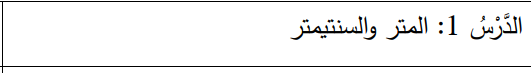 https://www.shutterstock.com/image-illustration/jordan-flag-table-223728958
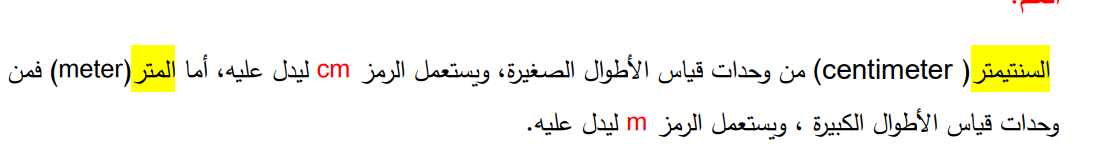 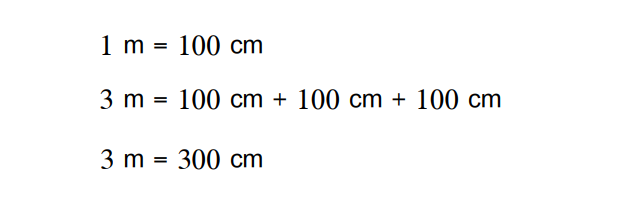 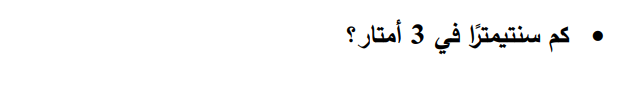 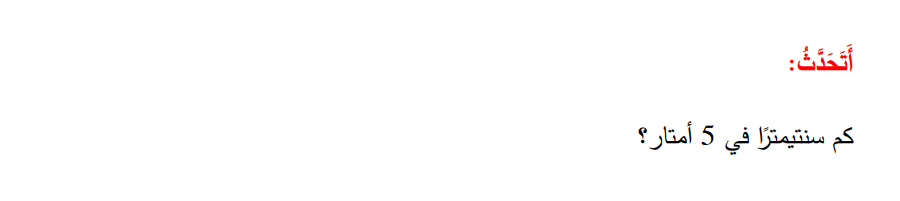 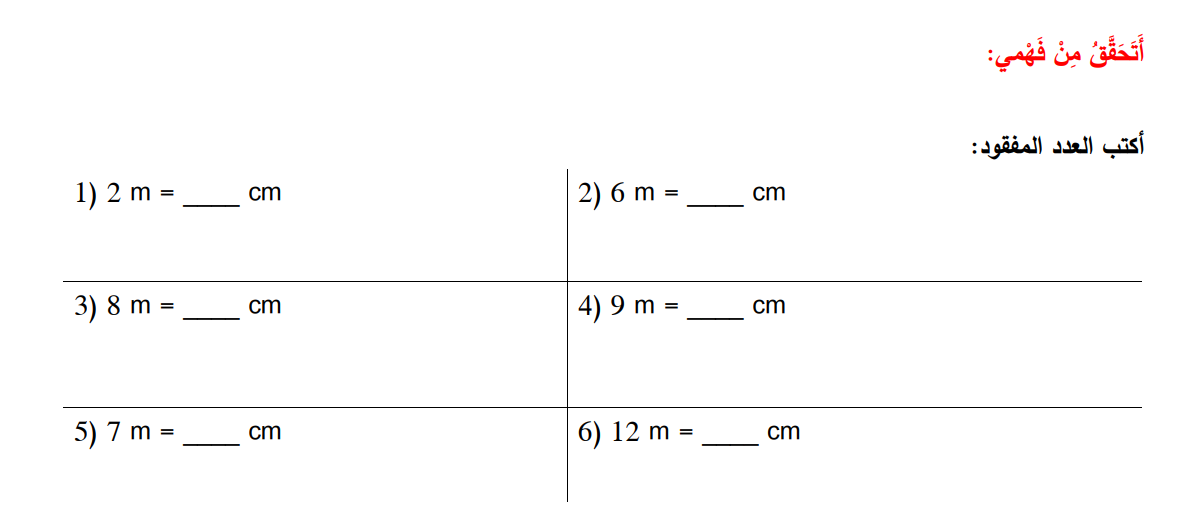 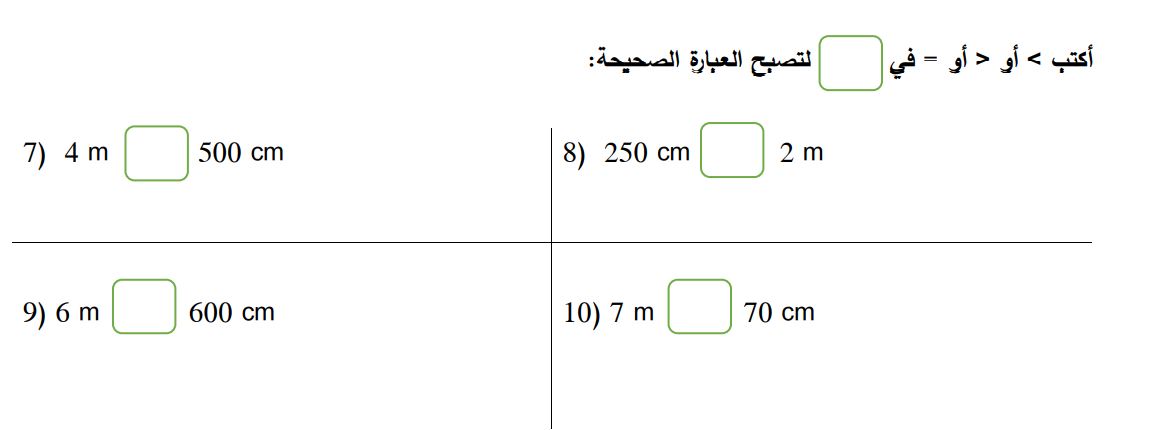 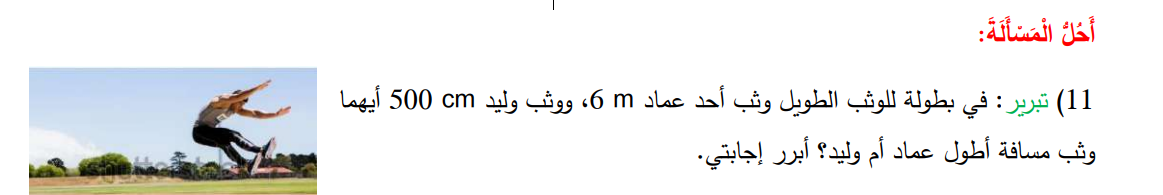 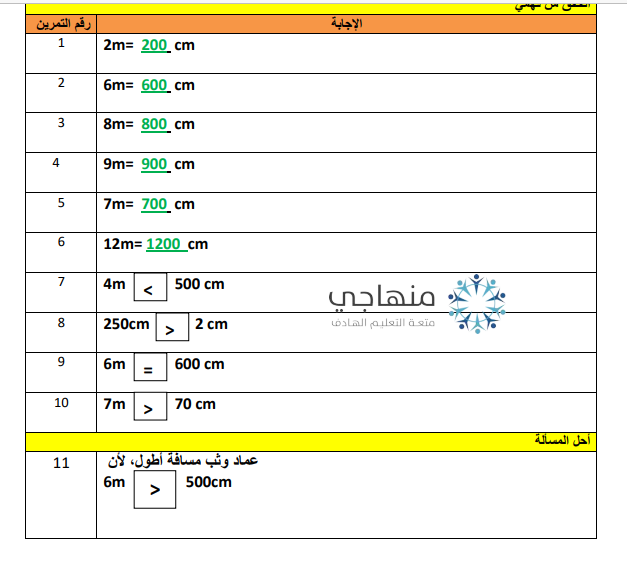 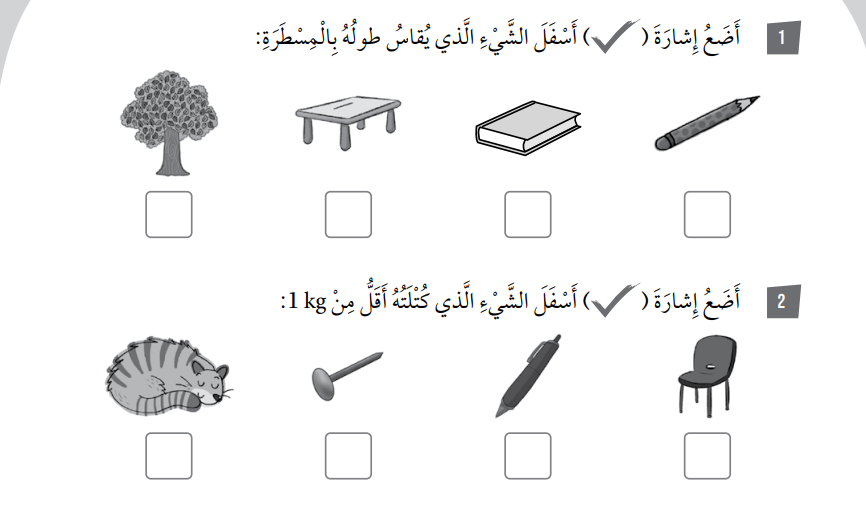 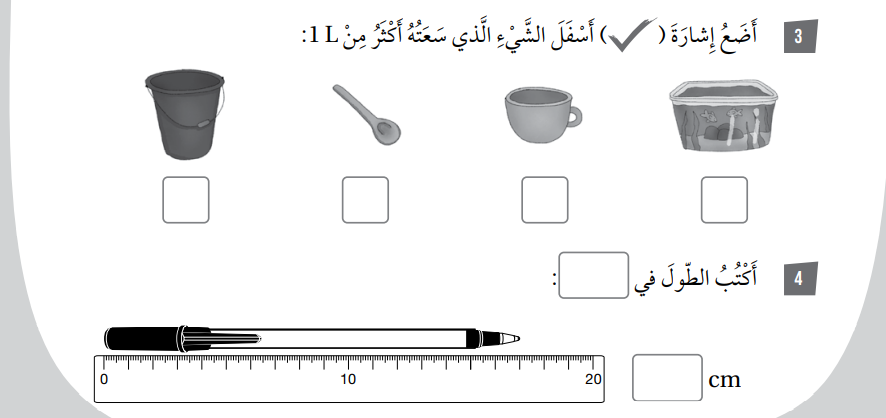 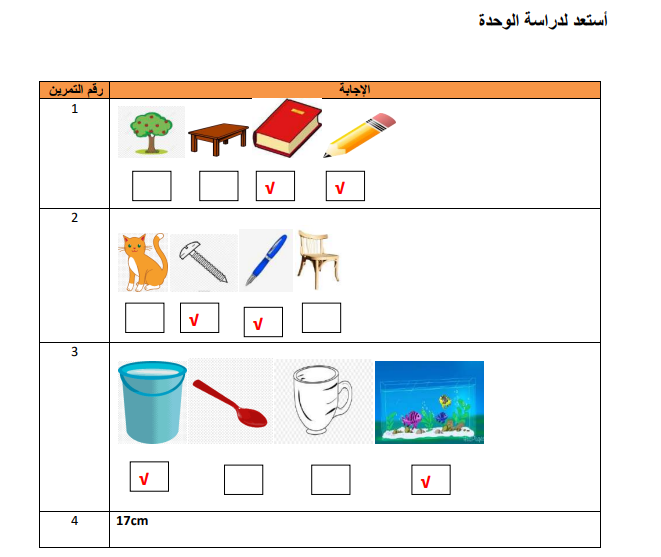 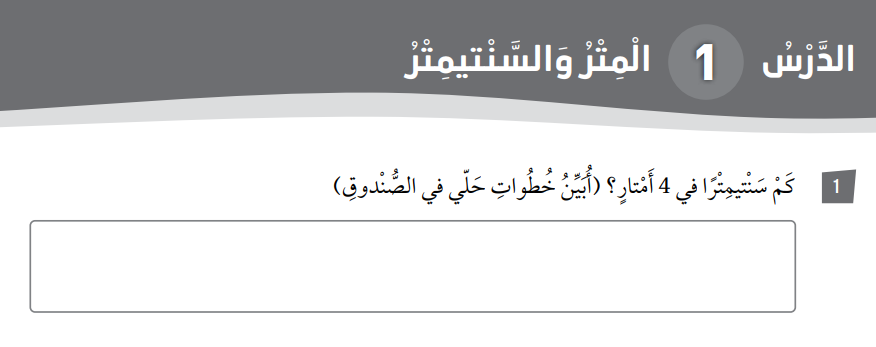 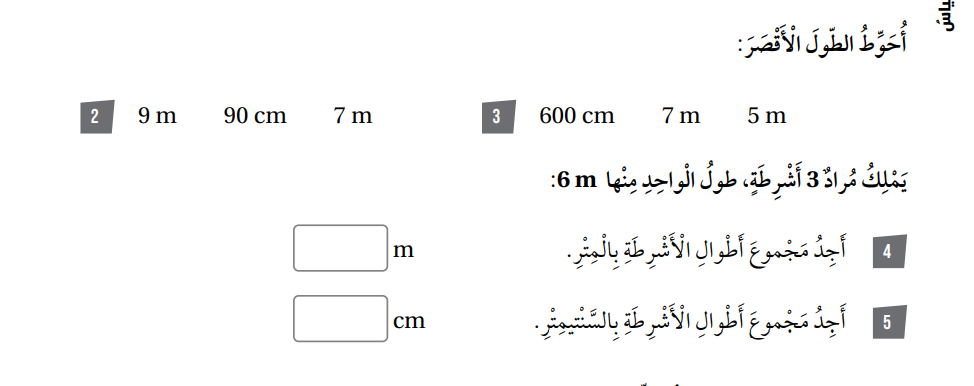 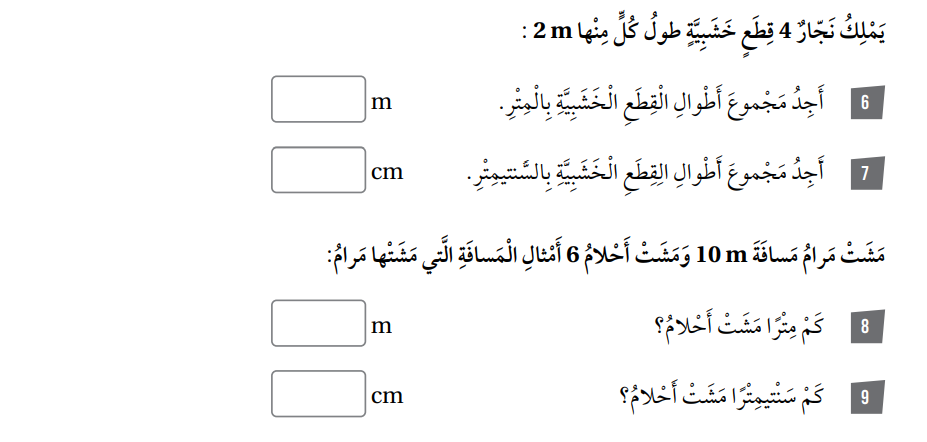 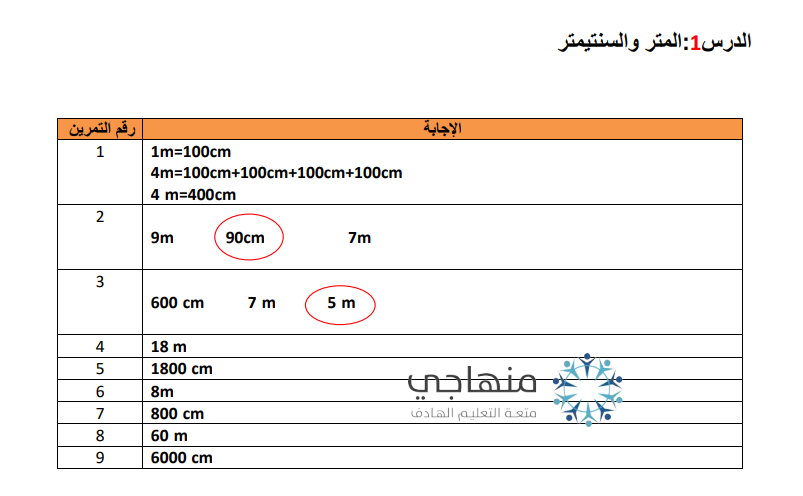